Warm-Up
1.



2.
3.2 Using Pascal’s Triangle
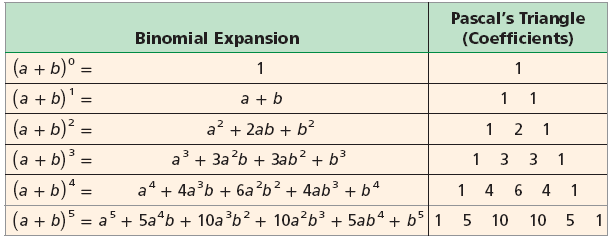 3.2 Using Pascal’s Triangle
Ex.   (k – 5)3
1 3 3 1
Identify the coefficients for n = 3, or row 3.
[1(k)3(–5)0] + [3(k)2(–5)1] + [3(k)1(–5)2] + [1(k)0(–5)3]
k3 – 15k2 + 75k – 125
3.2 Using Pascal’s Triangle
Ex.  (x + y)4
Identify the coefficients for n = 4, or row 4.
3.2 Using Pascal’s Triangle
Ex.  (x +4)5
3.2 Using Pascal’s Triangle
Ex.  (2m – n)3
Classwork/ Homework
Pg. 112 1-8, 13-14